Figure 1. Ratio (weighted population estimates) of former smokers to ever-smokers among health care providers, 2003 and ...
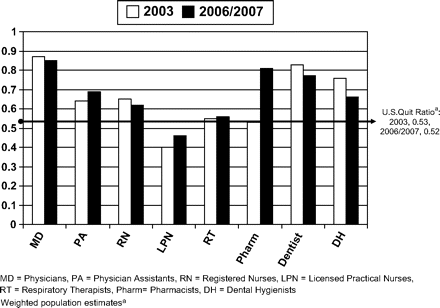 Nicotine Tob Res, Volume 12, Issue 11, November 2010, Pages 1167–1171, https://doi.org/10.1093/ntr/ntq161
The content of this slide may be subject to copyright: please see the slide notes for details.
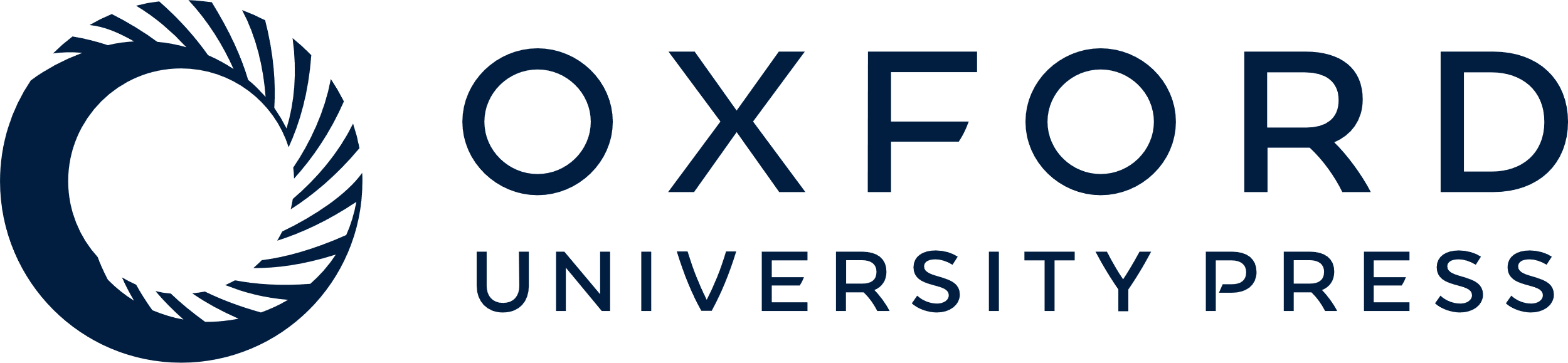 [Speaker Notes: Figure 1. Ratio (weighted population estimates) of former smokers to ever-smokers among health care providers, 2003 and 2006/2007 Tobacco Use Supplement-Current Population Survey.


Unless provided in the caption above, the following copyright applies to the content of this slide: © The Author 2010. Published by Oxford University Press on behalf of the Society for Research on Nicotine and Tobacco. All rights reserved. For permissions, please e-mail: journals.permissions@oxfordjournals.org]